INSTRUCCIONES  PARA REALIZAR TU ESPACIO DE ACTIVIDADES CON RITMOS DISTINTOS DE APRENDIZAJE.
1.- DEBES ENTENDER PERFECTAMENTE LO QUE SE TE PIDE EN CADA ACTIVIDAD.

2.-HASTA LA ACTIVIDAD NÚMERO 3 ES OBLIGATORIA.
SI AL LLEGAR A ESTA ACTIVIDAD HAS ENCONTRADO ALGUNA DIFICULTAD PASA DIRECTAMENTE AL REPOSTAJE, DESPUÉS PODRÁS CONTINUAR HASTA LA META O PODRÍAS REGRESAR PARA COMPRENDER MEJOR LAS ACTIVIDADES EN LAS QUE HAS TENIDO PROBLEMAS

3º NO SE TRATA DE LLEGAR LO ANTES POSIBLE, SINO DE APRENDER Y DISFRUTAR DEL PROCESO.

ÁNIMO QUE LO VAS A HACER MUY BIEN
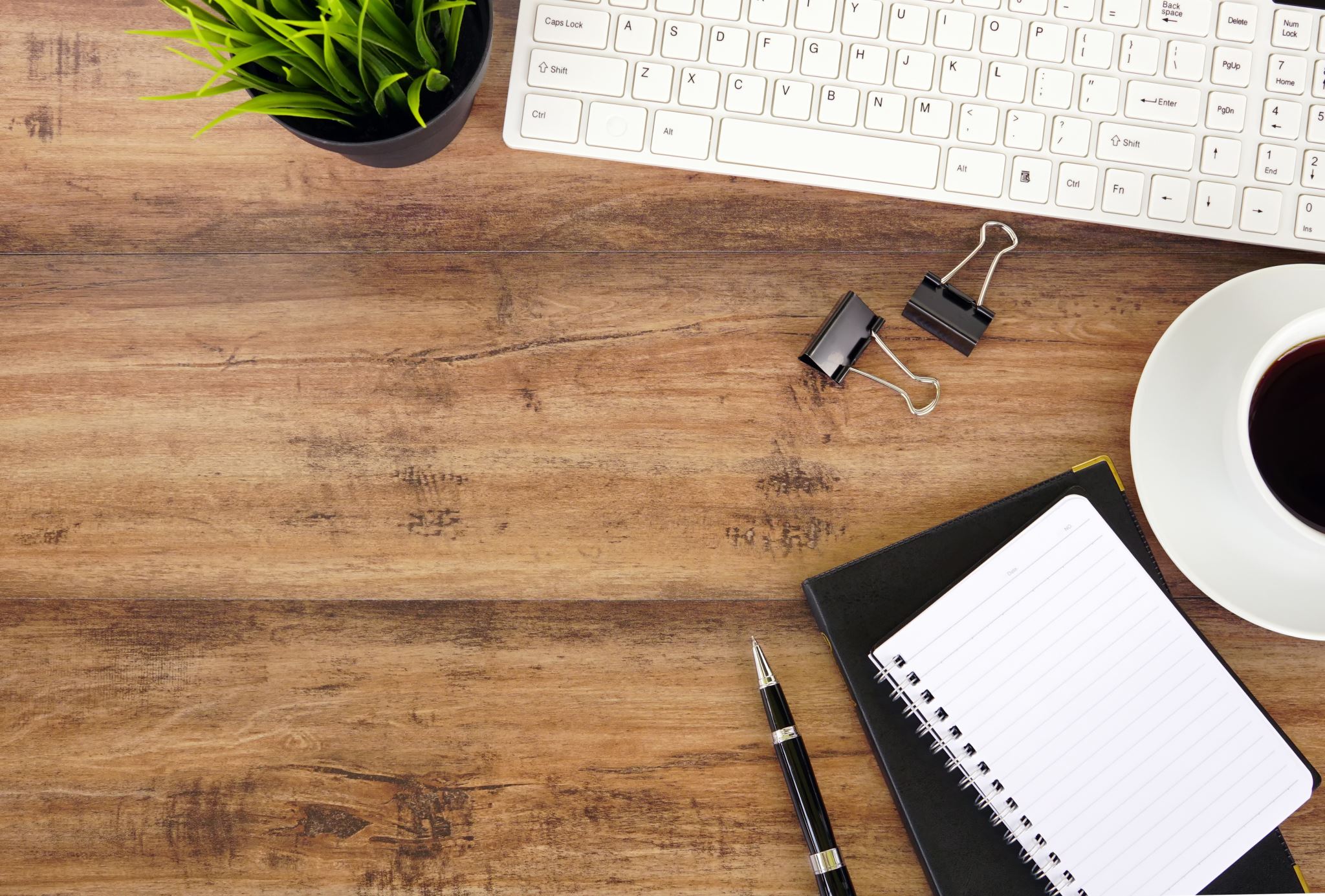 JULIA LÁZARO 
1º BACHILLERATO